ПРЕДМЕТНО- РАЗВИВАЮЩАЯ СРЕДА ВО ВТОРОЙ МЛАДШЕЙ ГРУППЕ
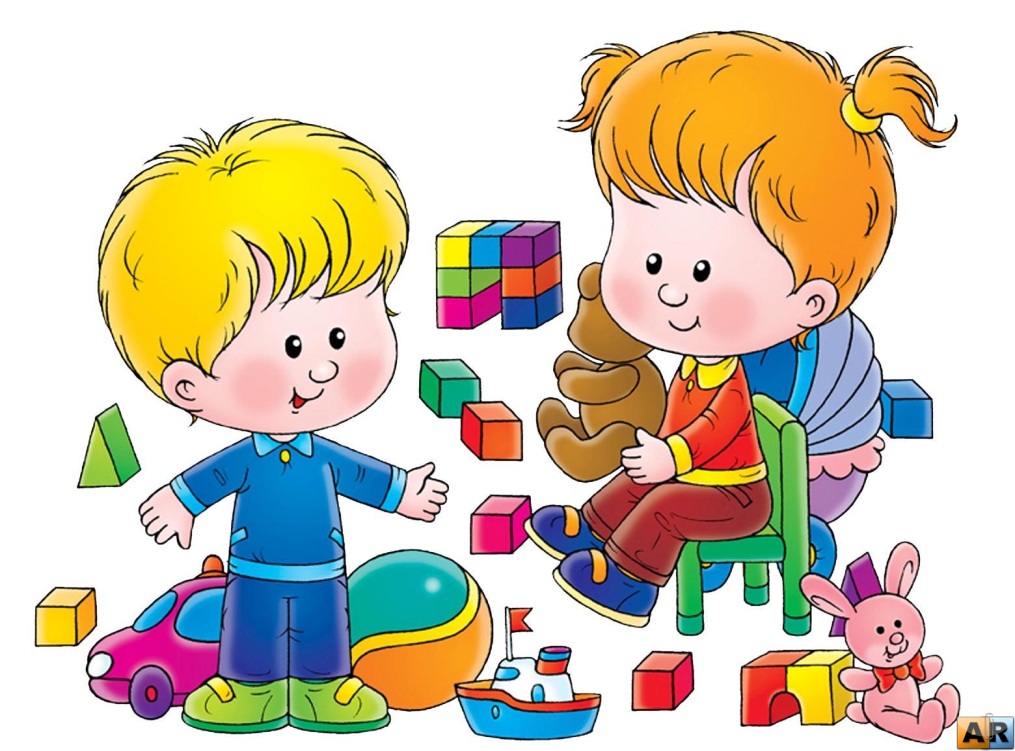 Предметно-развивающая среда –это необходимый фактор для развития ребенка
Чем богаче и насыщенней развивающая среда, тем интереснее и познавательнее в ней находиться ребенку.
Цель создания  предметно-развивающей среды
создание  условий для мотивации 
и активизации в самостоятельной 
и совместной деятельности, 
саморазвития 
и самоутверждения в ней
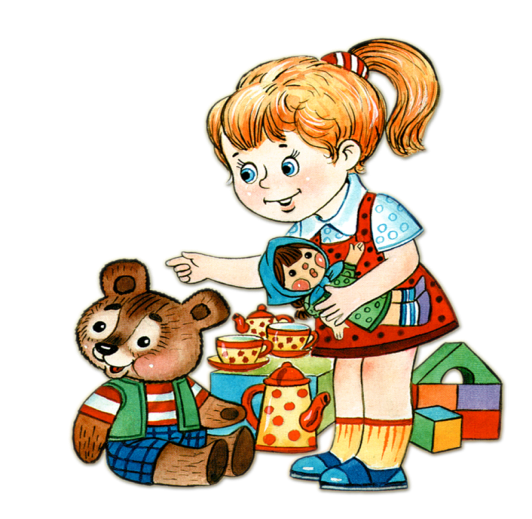 Игровые и развивающие центры в рамках группового пространства
Центр сюжетно-ролевый игры
Центр строительства
Физкультурно-оздоровительный центр
Центр настольно-печатных игр и математики
Центр книги
Центр искусства
Центр детского экспериментирования.
Здесь зелёные ладошки,Протянули к нам цветы,Мы их дружно поливаем,Посмотрите, хороши!
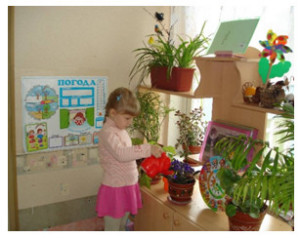 Художником может быть я и не стану,Но вот рисовать, я люблю!Альбомы и ручки, мелки и тетрадиВсё в этом центре я найду!
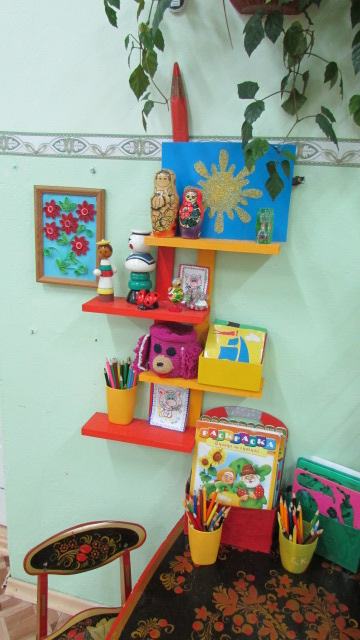 А это книжкин дом,Здесь разные книжки на полках живут.Детишкам желающим многое знать,Могут о многом они рассказать!
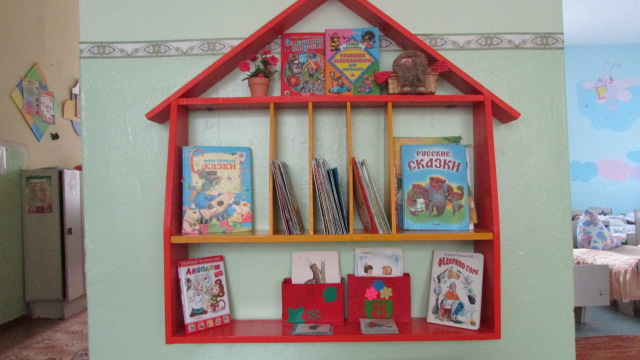 Сказки здесь покажем вам,«Три медведя», «Колобок»Или даже «Теремок».
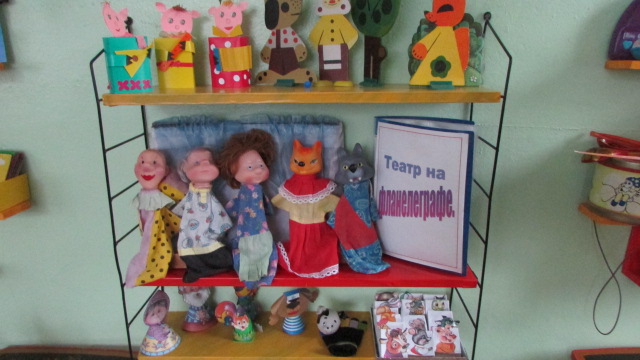 В двигательном центре-мячики, скакалки. Есть ребристая доска-похожу на ней слегка!
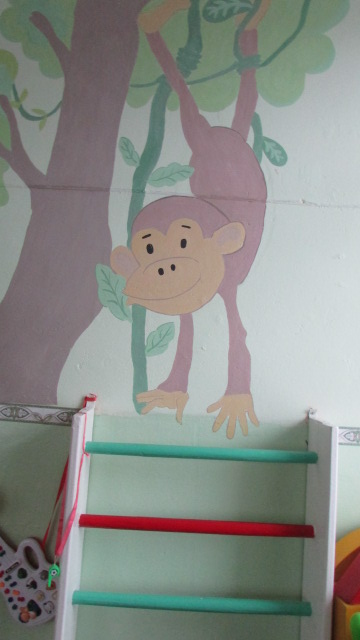 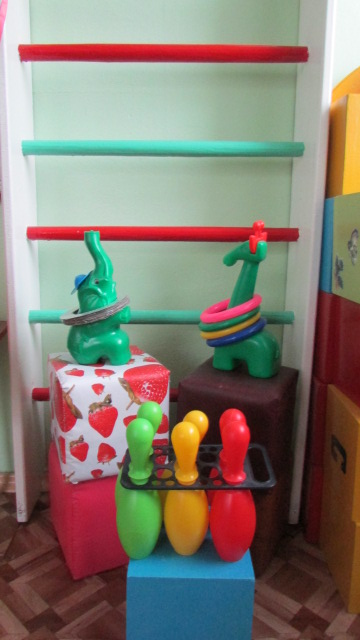 Вот идёт строительство, строятся дома. Вам создадут комфорт и уют строители всегда.
Наливаю в бакбензин, я поеду не один, приглашу я всех гостей, приглашу я всех друзей!
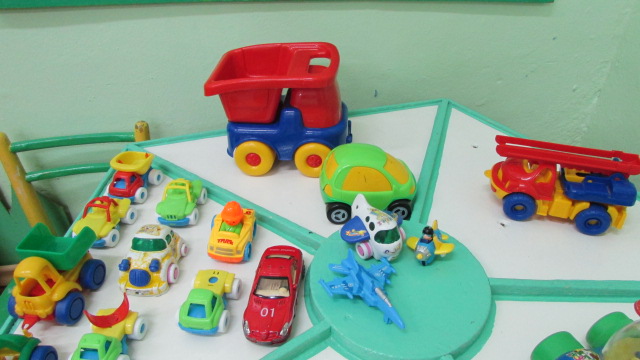 Любим все мы выступать, и на музыкальных инструментах играть.
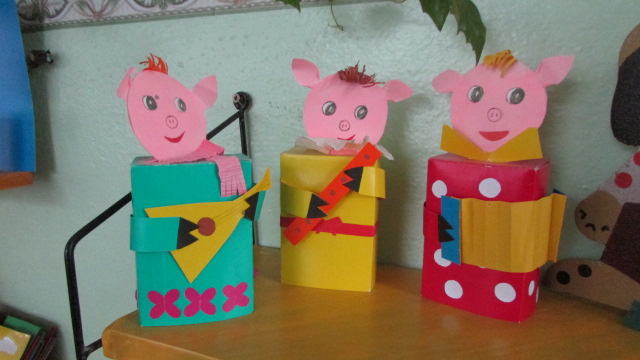 Здесь и солнце светит, фея в гости к нам приходит светит
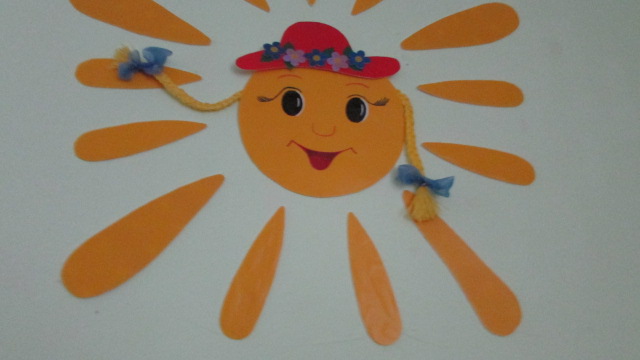 Мамы, папы, мы скучаемНо без дела не сидим.Всё что делаем сегодня,Рассказать мы вам хотим!